KAVANO WELK
Here is where your presentation begins
CONTENTS OF THIS TEMPLATE
Here’s what you’ll find in this Slidesgo template:
A slide structure based on a multi-purpose presentation, which you can easily adapt to your needs. For more info on how to edit the template, please visit Slidesgo School or read our FAQs.
An assortment of pictures that are suitable for use in the presentation can be found in the alternative resources slide.
A thanks slide, which you must keep so that proper credits for our design are given.
A resources slide, where you’ll find links to all the elements used in the template.
Instructions for use.
Final slides with: 
The fonts and colors used in the template.
More infographic resources, whose size and color can be edited. 
Sets of customizable icons of the following themes: general, business, avatar, creative process, education, help & support, medical, nature, performing arts, SEO & marketing, and teamwork.

You can delete this slide when you’re done editing the presentation.
‹#›.
INTRODUCTION
01
You could describe the topic of the section here
PRESENTATION
02
You could describe the topic of the section here
ANALYSIS
03
You could describe the topic of the section here
04
CONCLUSION
You could describe the topic of the section here
‹#›.
“This is a quote. Words full of wisdom that someone important said and can make the reader get inspired.”
—SOMEONE FAMOUS
‹#›.
WHOA!
Here you could give a brief description of the topic you want to talk about. For example, if you want to talk about Mercury, you could say that it’s the closest planet to the Sun and the smallest one in the Solar System
‹#›.
THE SLIDE TITLE GOES HERE!
Do you know what helps you make your point clear? Lists like this one:
They’re simple 
You can organize your ideas clearly
You’ll never forget to buy milk!
And the most important thing: the audience won’t miss the point of your presentation
‹#›.
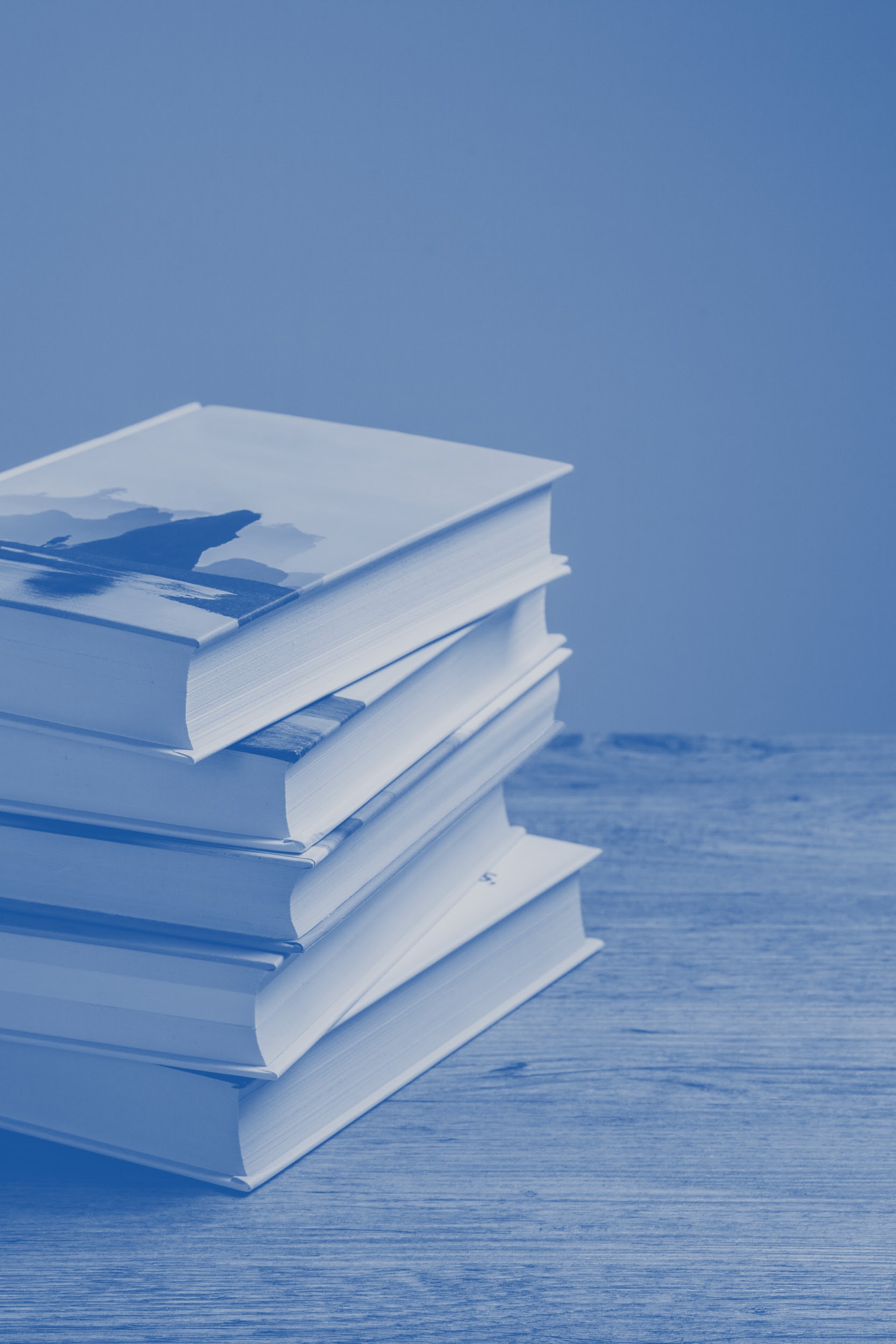 01
NAME OF THE SECTION
Here you can add a subtitle if needed
‹#›.
MAYBE YOU NEED TO DIVIDE THE TEXT
MERCURY
JUPITER
Mercury is the closest planet to the Sun and the smallest one in the Solar System
Jupiter is a gas giant and also the biggest planet in the entire Solar System
‹#›.
A TIMELINE ALWAYS WORKS WELL
Mercury is the closest planet to the Sun and the smallest in the Solar System
01
Neptune is the farthest planet from the Sun and the fourth-largest one
02
‹#›.
A TIMELINE ALWAYS WORKS WELL
Saturn it’s a gas giant composed mostly of hydrogen and helium
03
Venus has a beautiful name and is the second planet from the Sun
04
‹#›.
YOU COULD USE THREE COLUMNS, WHY NOT?
Mercury is the closest planet to the Sun and the smallest one in the Solar System
Venus has a beautiful name and is the second planet from the Sun
Despite being red, Mars is actually a cold place full of iron oxide dust
‹#›.
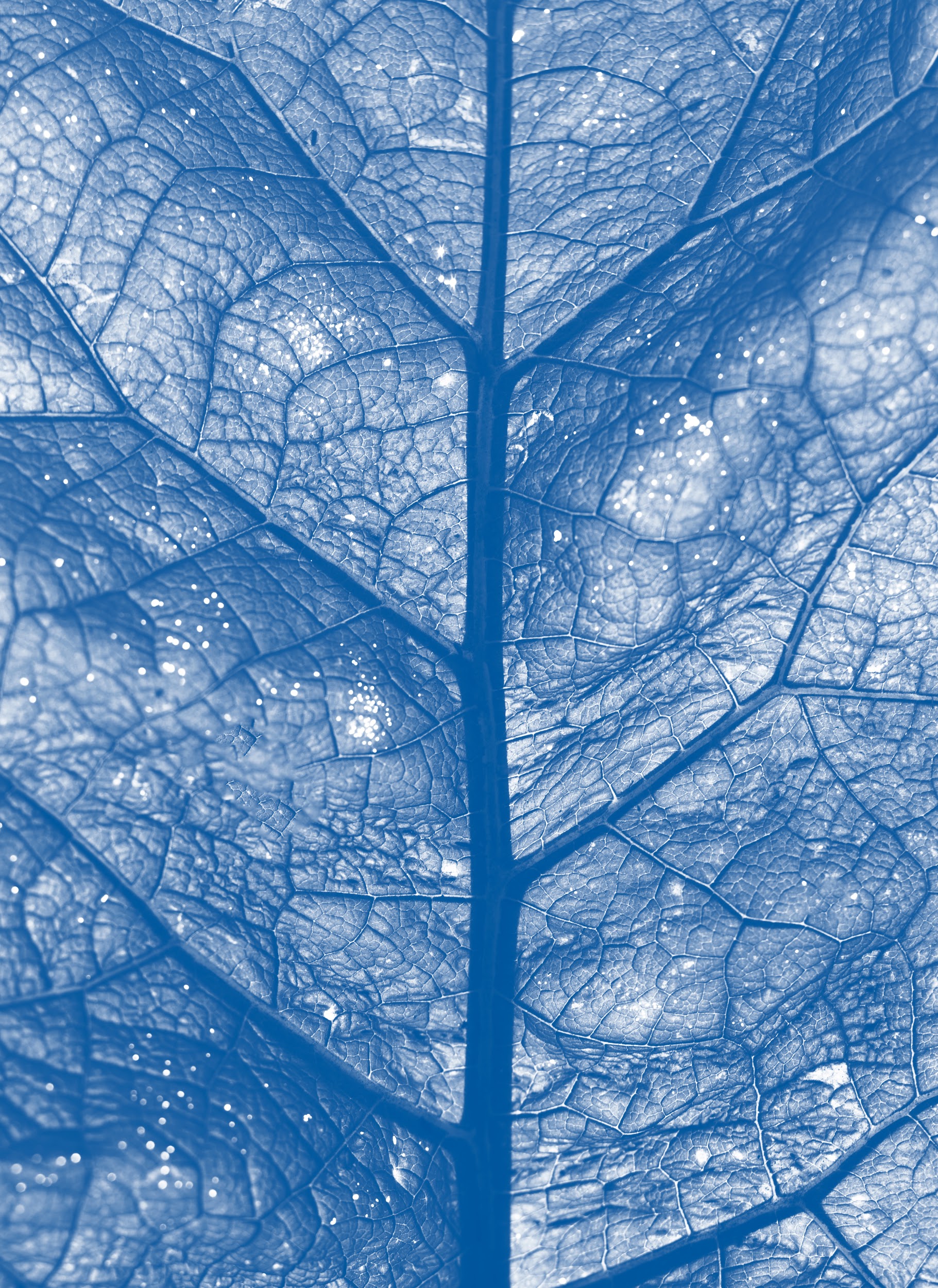 A PICTURE ALWAYS REINFORCES THE CONCEPT
To replace this picture in Google Slides, select it, right-click and choose Replace image > Upload from computer. Open the file that you want and then adjust it if needed. In PowerPoint, select the picture, right-click and choose Change Picture. Open the file and adjust it
‹#›.
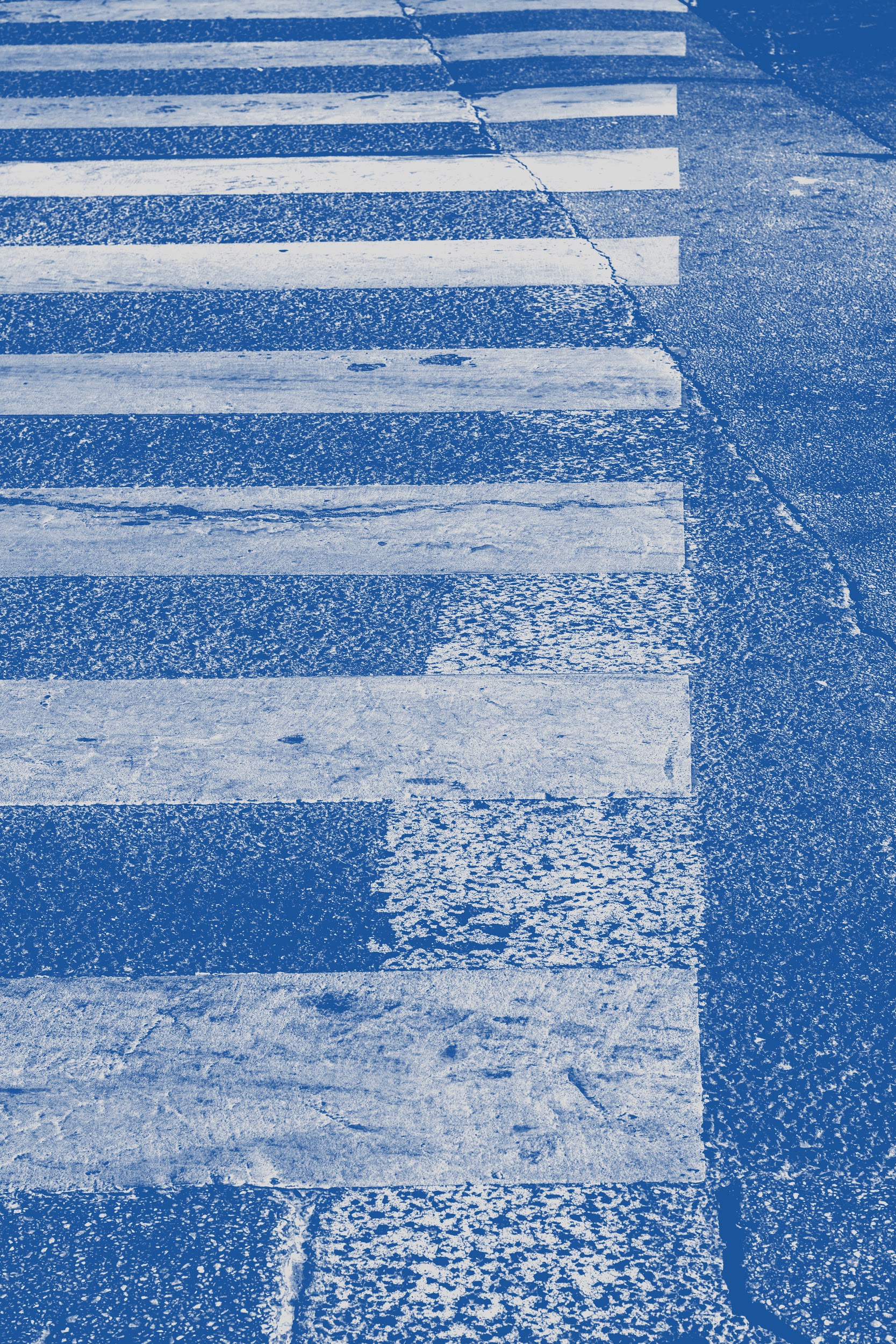 02
NAME OF THE SECTION
Here you can add a subtitle if needed
‹#›.
A PICTURE IS WORTH A THOUSAND WORDS
‹#›
TO MODIFY THIS GRAPH, CLICK ON IT, FOLLOW THE LINK, CHANGE THE DATA AND PASTE THE NEW GRAPH HERE
ME
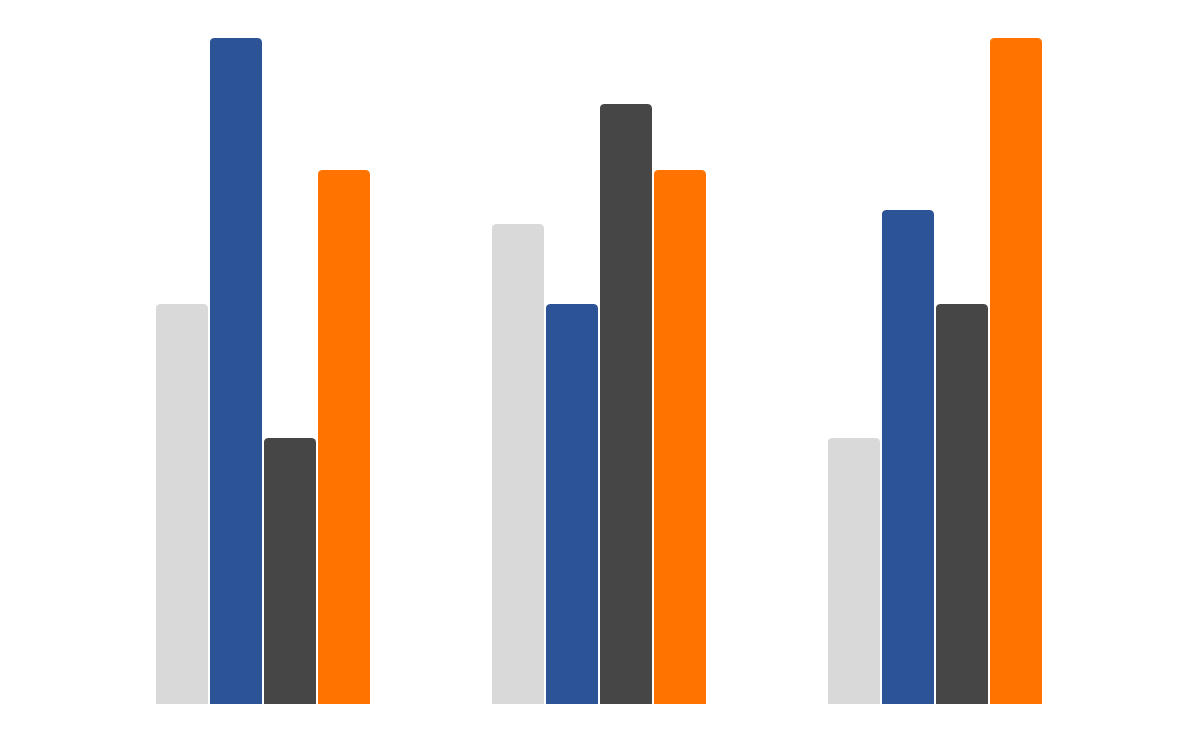 Mercury is the closest planet to the Sun and the smallest one in the Solar System
VE
Venus has a beautiful name and is the second planet from the Sun
MA
Despite being red, Mars is actually a cold place full of iron oxide dust
MERCURY
VENUS
MARS
‹#›.
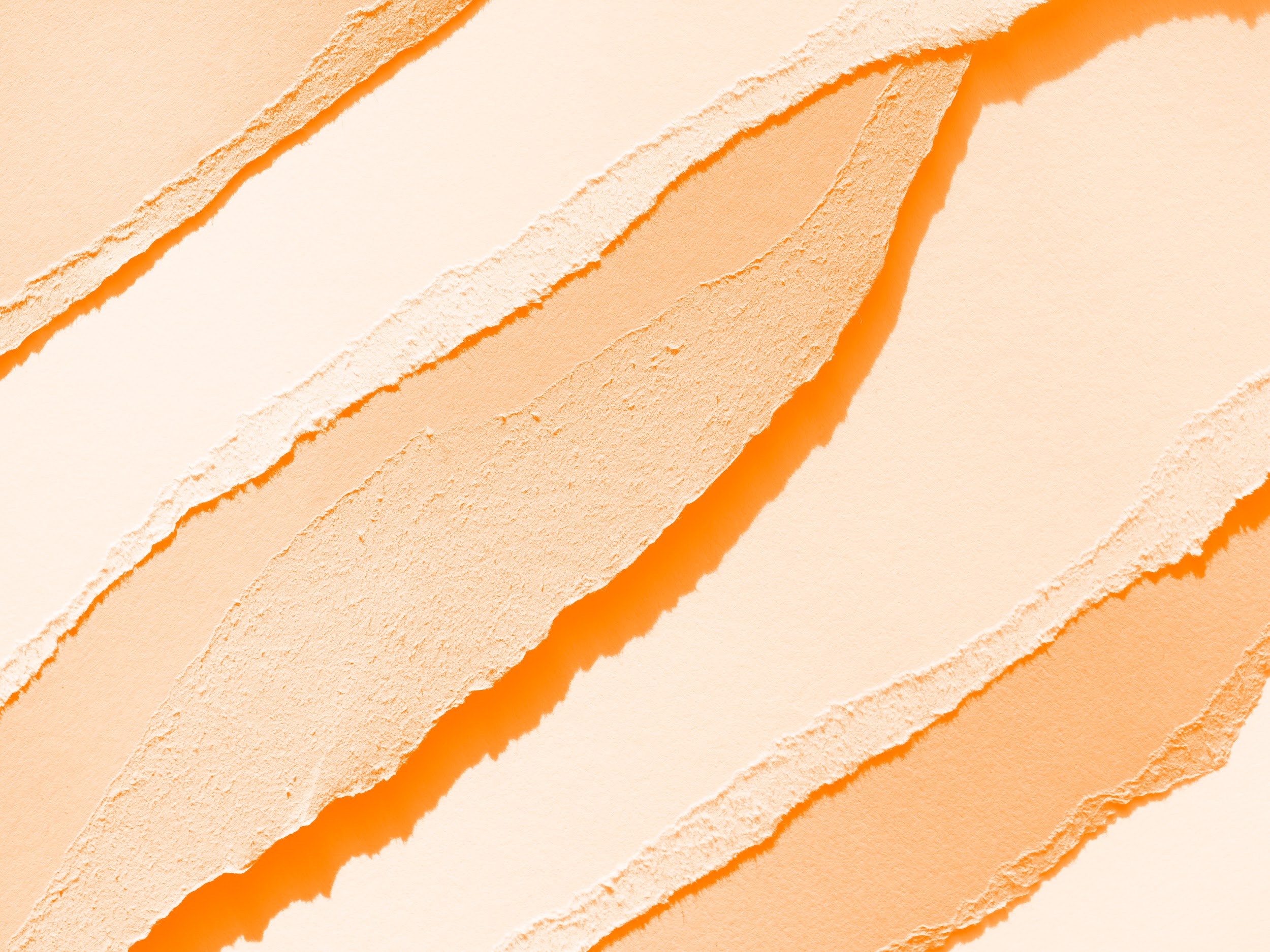 AWESOME  WORDS
THIS IS A GRAPH
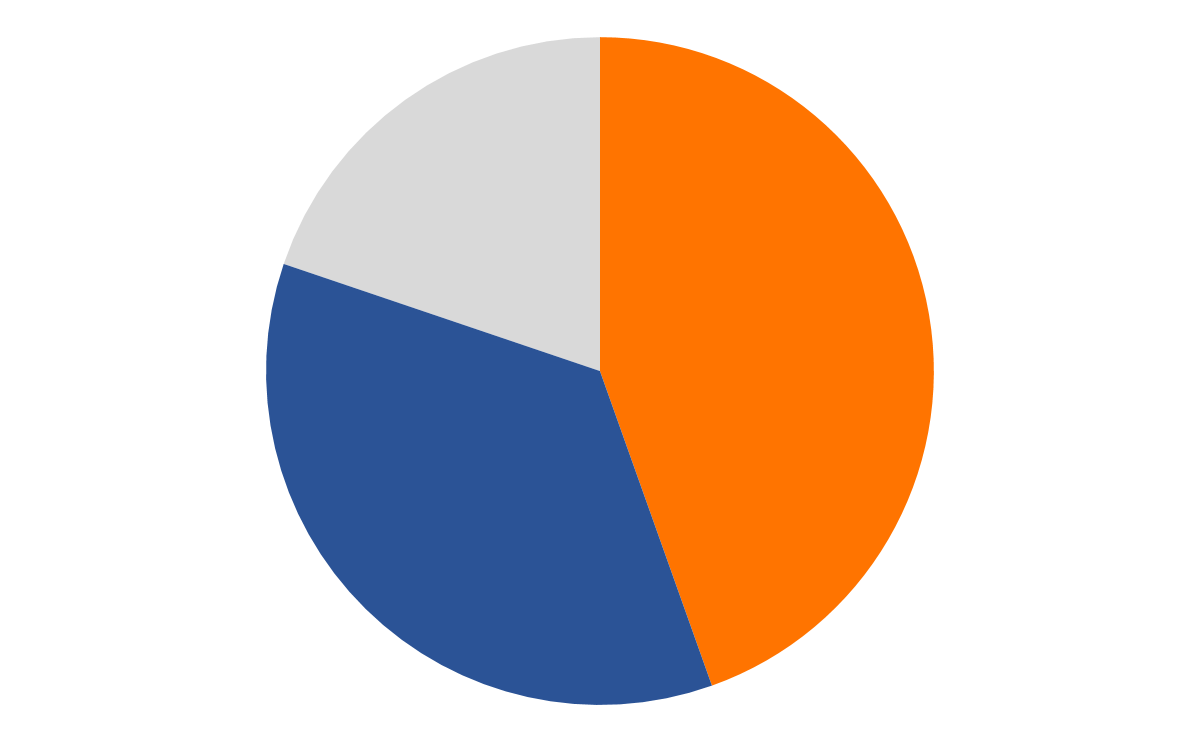 INTRODUCTION
Mercury is the closest planet to the Sun
INTRODUCTION
Despite being red, Mars is a cold place
INTRODUCTION
Venus is the second planet from the Sun
‹#›.
...AND THE SAME GOES FOR TABLES
‹#›.
YOU CAN SHOW LOCATIONS ON THIS MAP
‹#›.
9,200 km
Venus has a beautiful name
15 mm
Saturn is a gas giant and has rings
67,700
Despite being red, Mars is actually a cold place
‹#›.
44,000,000
Mercury is the closest planet to the Sun and the smallest in the Solar System
‹#›.
DON’T FORGET WHAT’S IMPORTANT
VENUS
MERCURY
JUPITER
SUN
SATURN
NEPTUNE
MARS
‹#›.
HOW ABOUT SOME PERCENTAGES?
Mars is actually a cold place
Jupiter is the biggest planet of them all
Venus has a very beautiful name
65%
53%
85%
2010
2015
2020
‹#›.
REINFORCE THE CONCEPTS USING INFOGRAPHICS!
MARS
VENUS
Despite being red, Mars is actually a cold place
Venus is the second planet from the Sun
MERCURY
JUPITER
It’s the biggest planet in the Solar System
Mercury is the smallest planet in the Solar System
‹#›.
SOMETIMES, REVIEWING CONCEPTS IS A GOOD IDEA
01
02
03
Mercury is the closest planet to the Sun
Venus is the second planet from the Sun
Despite being red, Mars is a cold place
04
05
06
Jupiter is the biggest planet of them all
Saturn is a gas giant and has several rings
Neptune is the farthest planet from the Sun
‹#›.
OUR SERVICES
FREE
PREMIUM
$0
$35
You can explain your product or your service

Characteristic
Characteristic
You can explain your product or your service

Characteristic
Characteristic
‹#›.
HOW ABOUT THIS DIAMOND SHAPED DIAGRAM?
STEP 3
STEP 1
01
Mars is actually  a cold place
Jupiter is the biggest planet
02
03
STEP 4
STEP 2
04
Earth is where we live on
Venus has a beautiful name
‹#›.
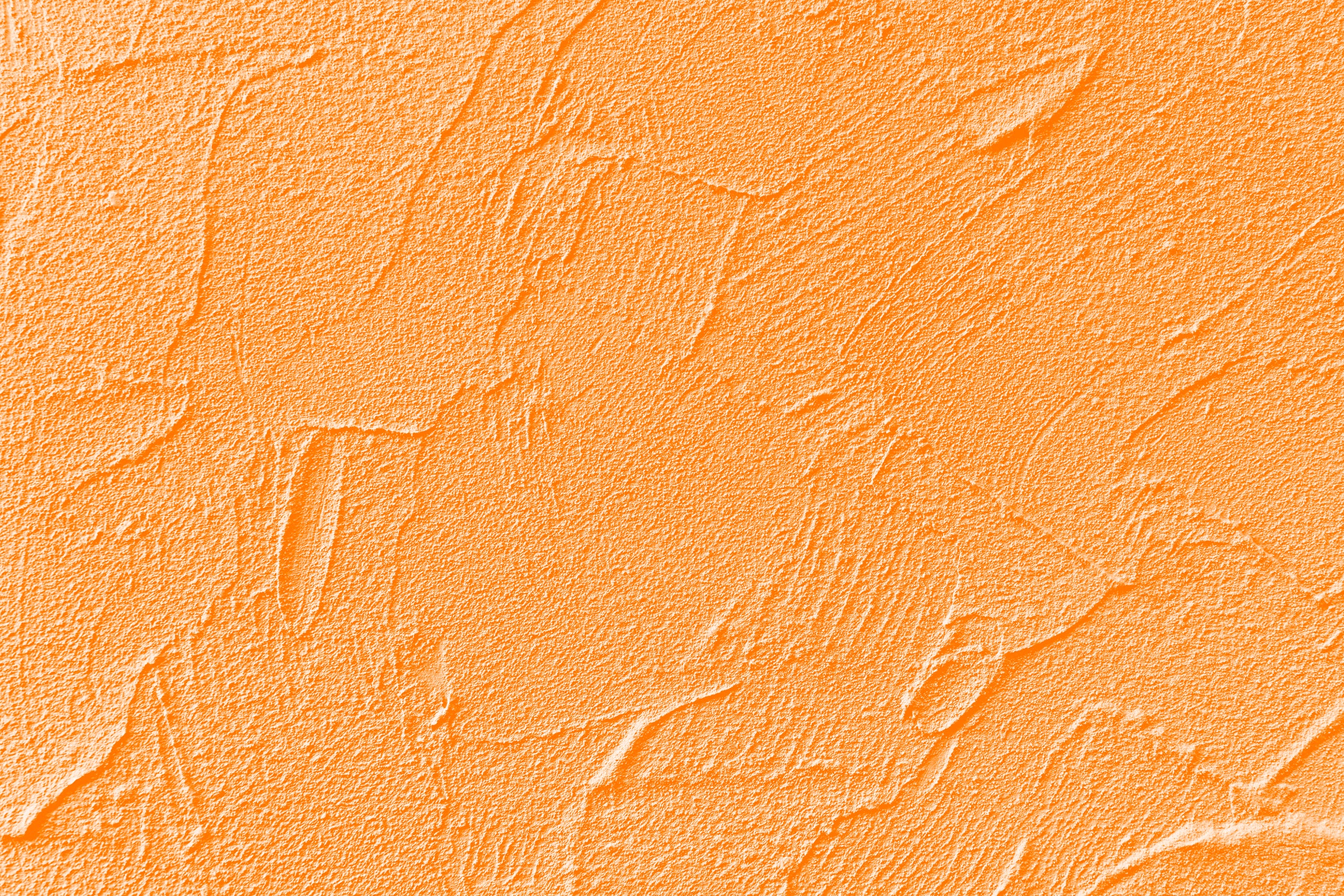 03
NAME OF THE SECTION
Here you can add a subtitle if needed
‹#›.
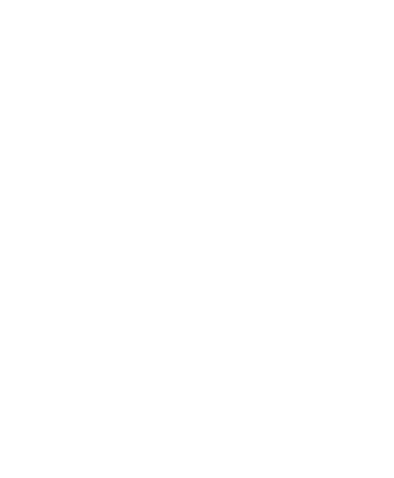 TABLET APP
You can replace the image on the screen with your own work. Right-click on it and then choose “Replace image” so you can add yours
‹#›.
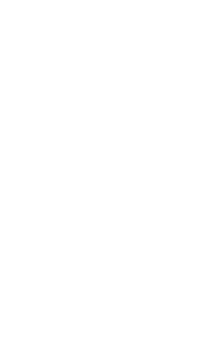 MOBILE WEB
You can replace the image on the screen with your own work. Right-click on it and then choose “Replace image” so you can add yours
‹#›.
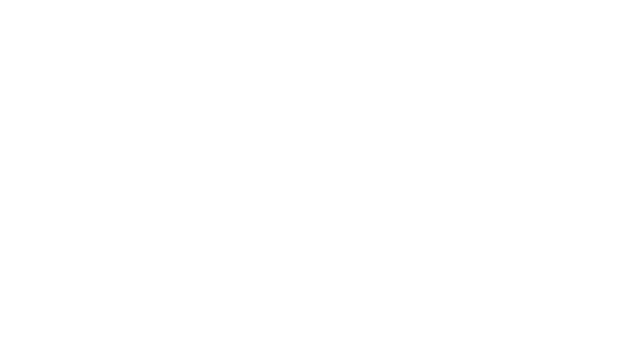 DESKTOP SOFTWARE
You can replace the image on the screen with your own work. Right-click on it and then choose “Replace image” so you can add yours
‹#›.
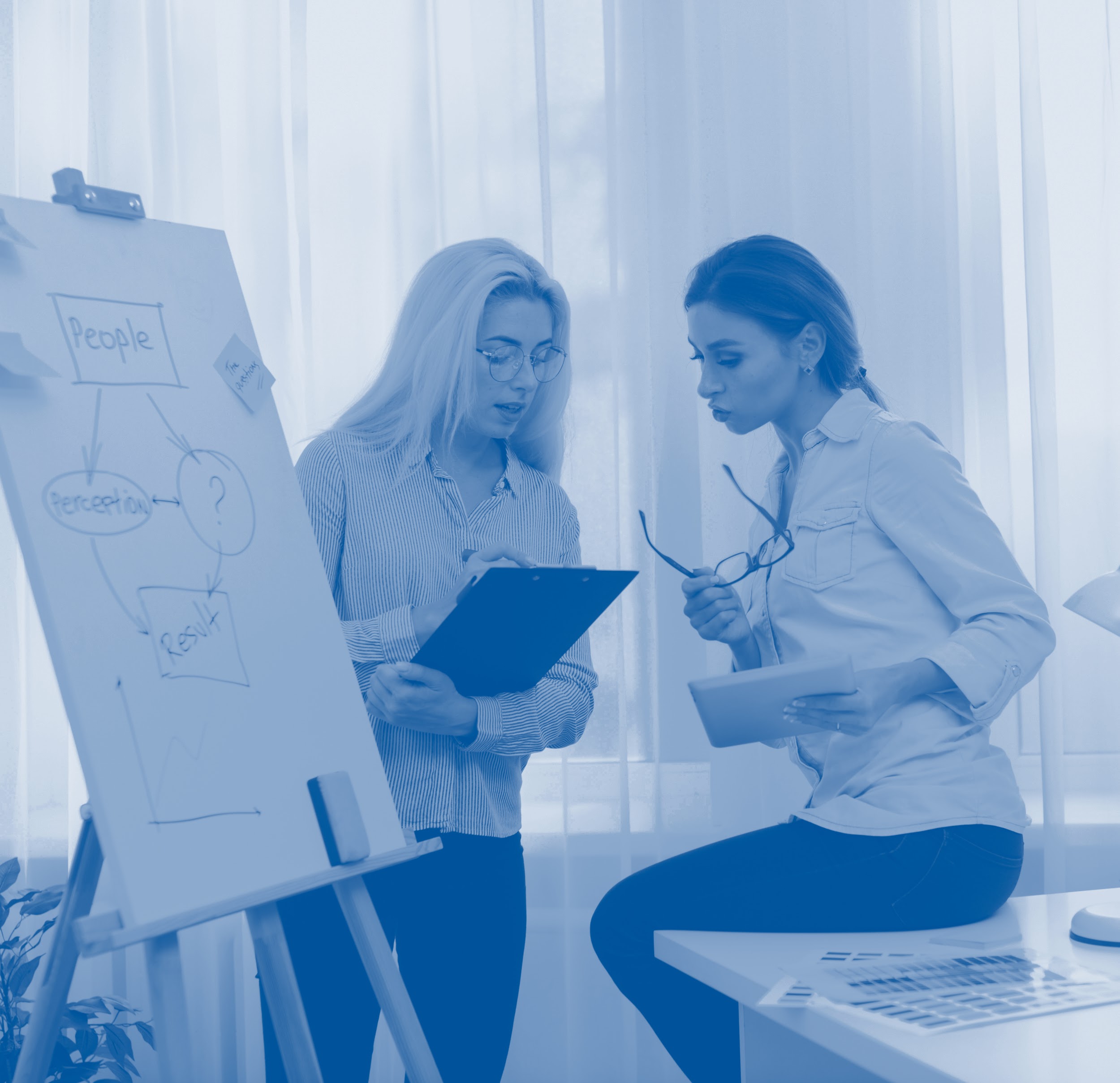 OUR TEAM
TYRA SMITH, 27
You can replace the image on the screen with your own one
JENNA DOE, 30
You can replace the image on the screen with your own one
‹#›.
THANKS!
Do you have any questions?

youremail@freepik.com 
+91  620 421 838 
yourcompany.com
PLEASE KEEP THIS SLIDE FOR ATTRIBUTION :)
THEME RESOURCES
‹#›.
ALTERNATIVE RESOURCES
PHOTOS
Top view arrangements with books
Close-up of abstract autumn leaf
Beautiful landscape of road with tall trees 
Crumpled brown paper background
Ripped papers in array
Blue painted rough wall surface
Front view women working together
VECTORS
Connection icons set
World map dots template
‹#›.
RESOURCES
PHOTOS
Stack of books and space on right
Close-up green fresh leaf background texture
Yellow zebra crossing texture
Gray tears in paper layers
Wavy tears in gray paper
Rough gray wall surface
Business women looking on a clipboard
VECTORS
Responsive web design in different electronic devices
World map blue template
‹#›.
Instructions for use
In order to use this template, you must credit Slidesgo by keeping the Thanks slide.
You are allowed to:
- Modify this template.
- Use it for both personal and commercial projects.
You are not allowed to:
- Sublicense, sell or rent any of Slidesgo Content (or a modified version of Slidesgo Content).
- Distribute Slidesgo Content unless it has been expressly authorized by Slidesgo.
- Include Slidesgo Content in an online or offline database or file.
- Offer Slidesgo templates (or modified versions of Slidesgo templates) for download.
- Acquire the copyright of Slidesgo Content.
For more information about editing slides, please read our FAQs or visit Slidesgo School:
https://slidesgo.com/faqs and https://slidesgo.com/slidesgo-school
Fonts & colors used
This presentation has been made using the following fonts:
Khand
(https://fonts.google.com/specimen/Khand)

Sintony
(https://fonts.google.com/specimen/Sintony)
#434343
#ff7400
#2b5396
#d9d9d9
#ffffff
Use our editable graphic resources...
You can easily resize these resources without losing quality. To change the color, just ungroup the resource and click on the object you want to change. Then, click on the paint bucket and select the color you want. Group the resource again when you’re done.
FEBRUARY
JANUARY
MARCH
APRIL
PHASE 1
Task 1
FEBRUARY
MARCH
APRIL
MAY
JUNE
JANUARY
Task 2
PHASE 1
Task 1
Task 2
PHASE 2
Task 1
Task 2
...and our sets of editable icons
You can resize these icons without losing quality.
You can change the stroke and fill color; just select the icon and click on the paint bucket/pen.
In Google Slides, you can also use Flaticon’s extension, allowing you to customize and add even more icons.
Educational Icons
Medical Icons
Business Icons
Teamwork Icons
Help & Support Icons
Avatar Icons
Creative Process Icons
Performing Arts Icons
Nature Icons
SEO & Marketing Icons
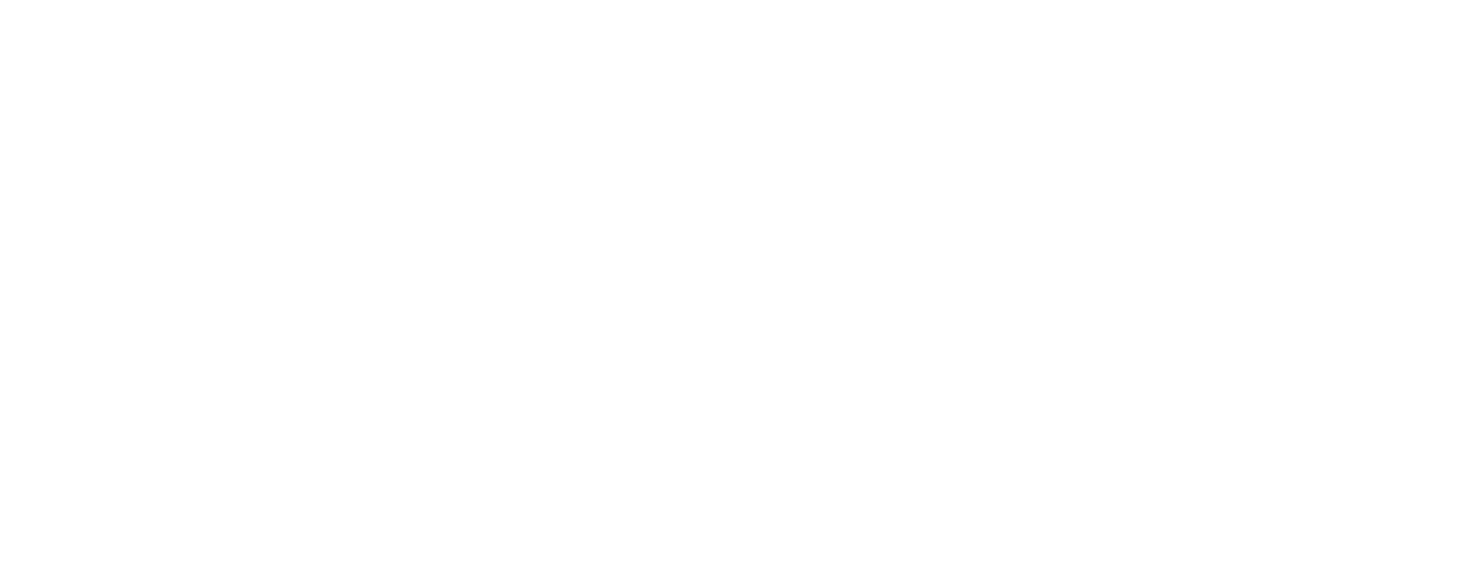